Presentation by:
Assoc Prof Dr. Anees Janee Ali
Director of USM International Office
aneesali15@yahoo.com
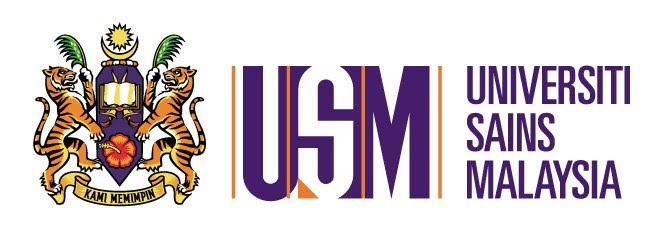 USM
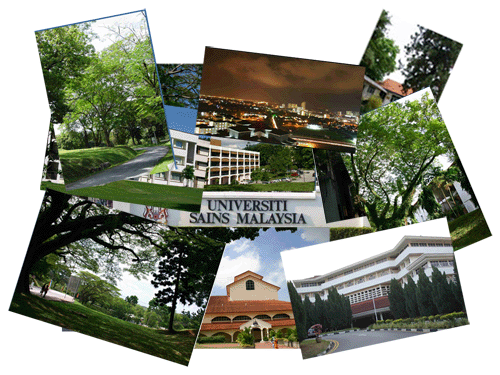 WELCOME TO PENANG ISLAND
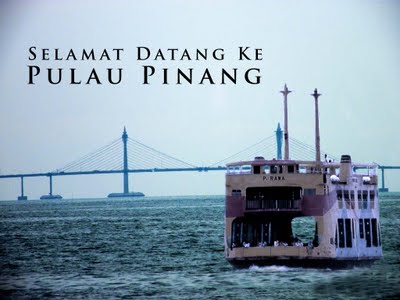 Where we are
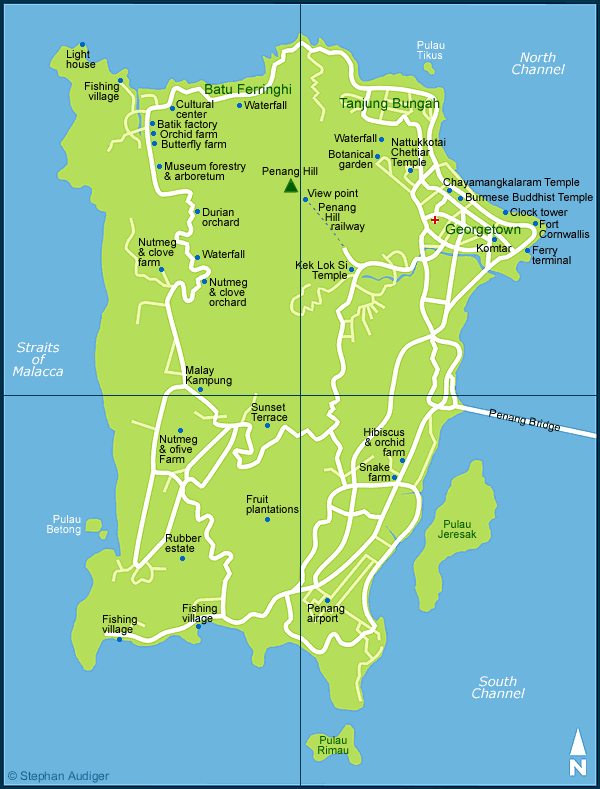 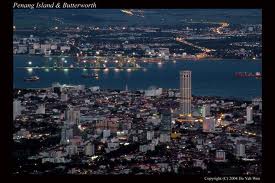 Penang Tourist Attractions
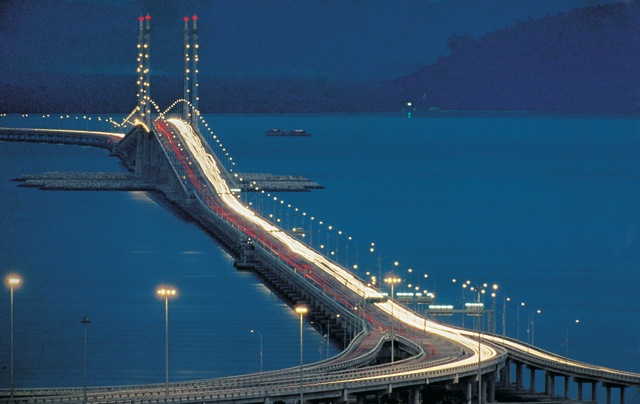 Penang Bridge
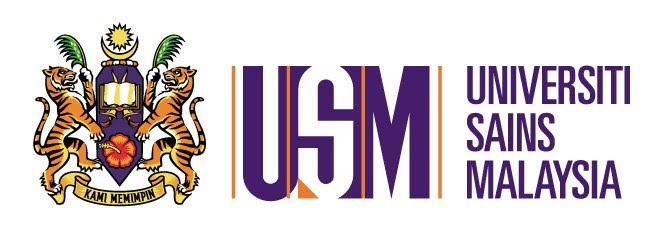 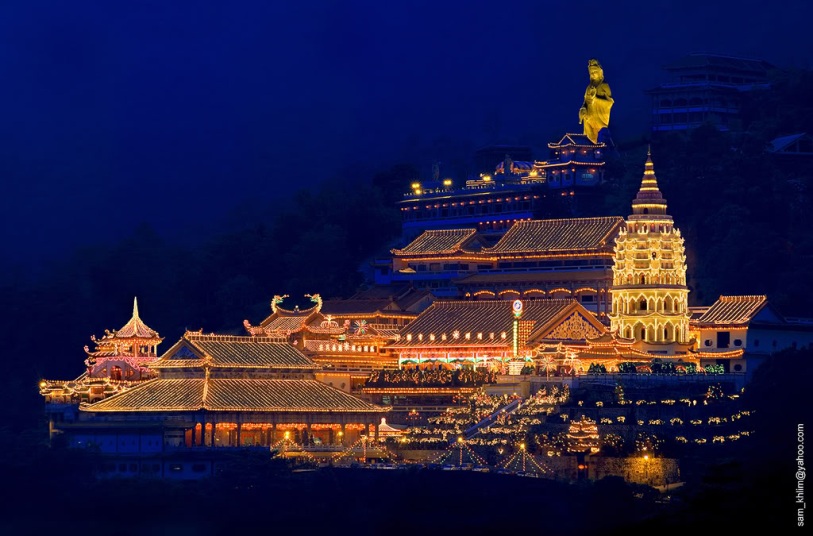 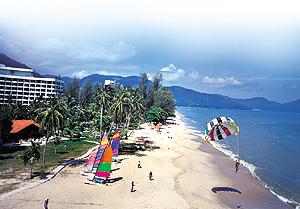 Kek Loksi Temple
Batu Ferringhi Beach
Penang World's Heritage City by UNESCO (2010)
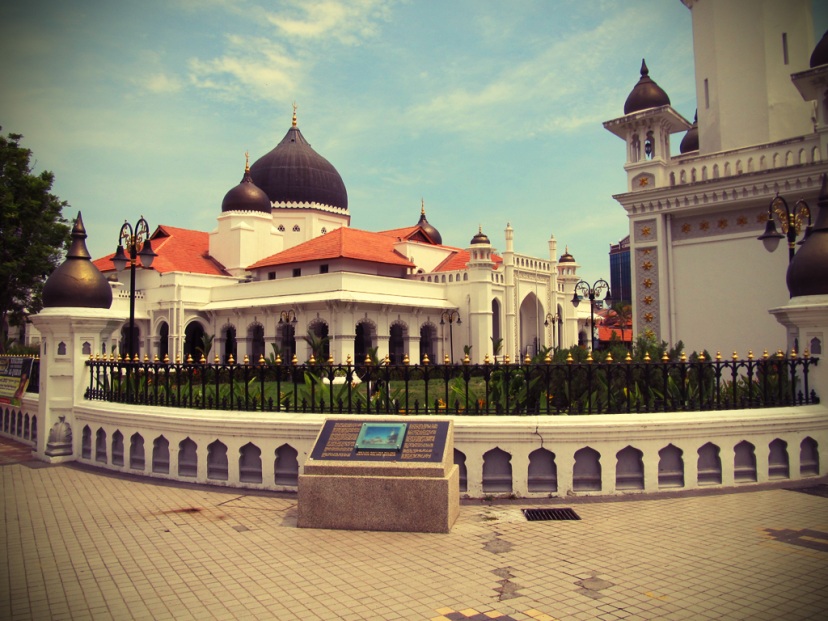 Kapitan Keling Mosque
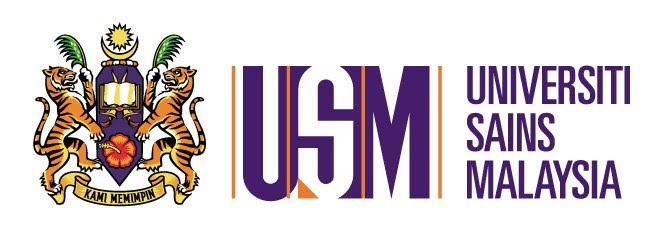 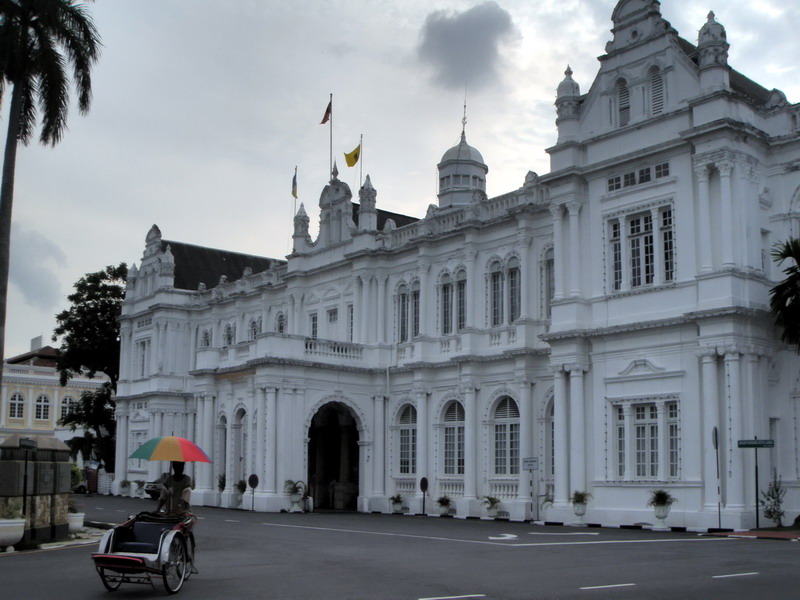 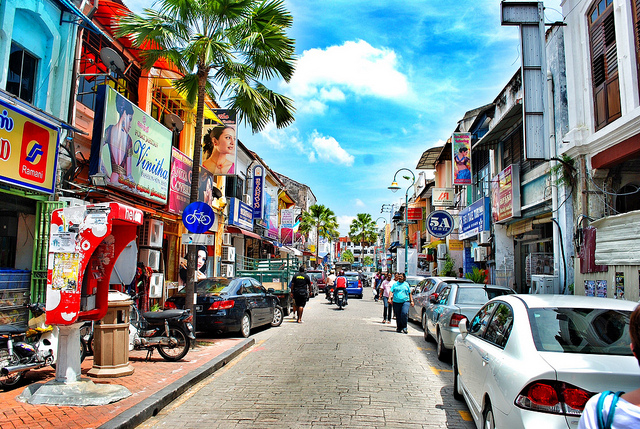 Little India
Penang Municipal Council
Penang Local Cuisine
Nasi Lemak
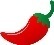 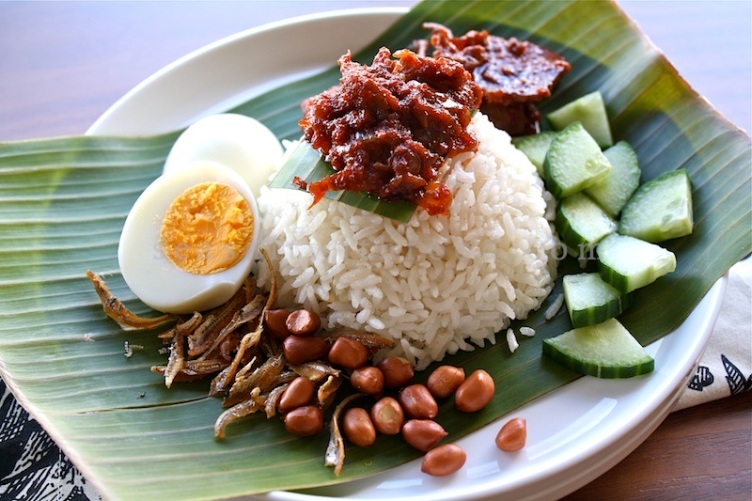 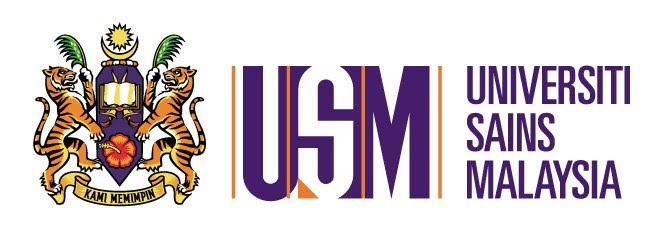 Banana Leaf
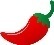 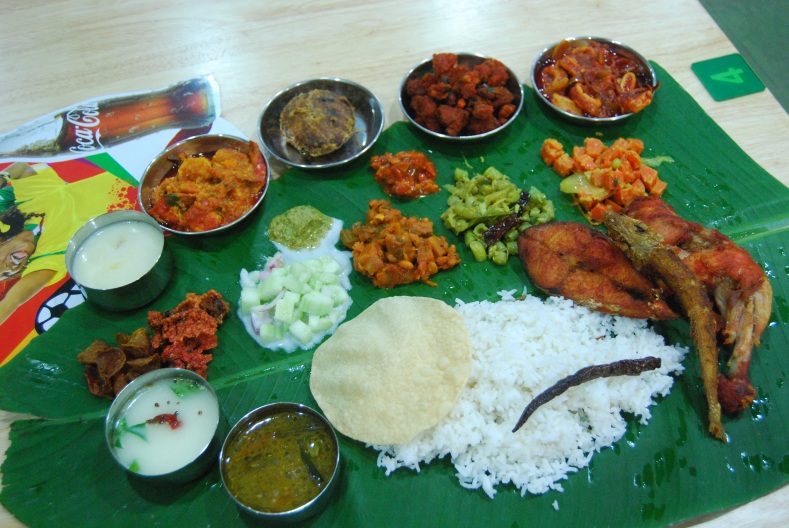 Laksa
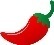 Malay Cuisine
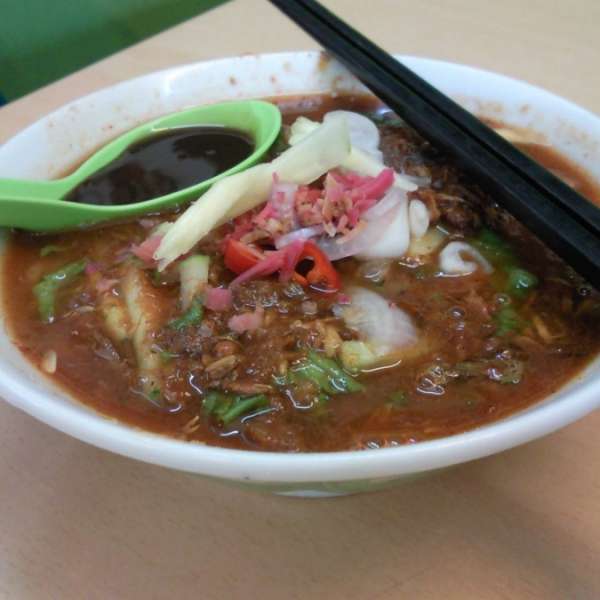 Indian Cuisine
Indian Cuisine
Chinese Cuisine
Background of USM
Established 1969 as the second university in Malaysia

Started with the enrolment of 57 students

Currently, USM offers courses at undergraduate and postgraduate levels to approximately 24,000 students plus 8000 students under the long distance learning programme
2500 international students with more than 60 nationalities

Since September 2008 USM has been assigned as Accelerated Programme for Excellence (APEX) university
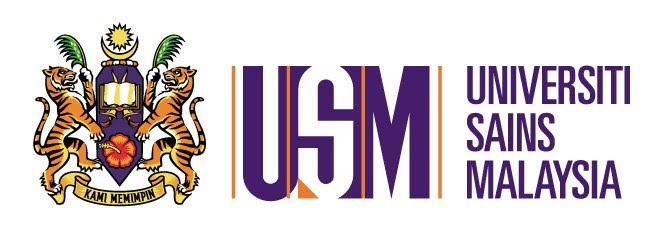 Program Outline (Main Campus)
Pure Science
Centre for Chemical Biology
Centre for Marine and Coastal Studies
School of Biology Sciences
School of Chemical Sciences
School of Distance Education
School of Mathematical Sciences
School of Physics

Applied Science
Centre for Drug Research
Malaysian Institute of Pharmaceuticals & Nutraceuticals
National Advanced IPV6 Centre
National Poison Centre
School of Computer Sciences
School of Housing, Building and Planning
School of Industrial Technology
School of Pharmaceutical Sciences
Pure Arts
Centre for Policy Research and International Studies
School of Distance Education
School of Humanities
School of Languages, Literacies and Translation
School of Social Sciences

Applied Arts
Centre for Global Archaeological Research
Centre for Instructional Technology and Multimedia
Graduate School of Business (GSB)
School of Communication
School of Educational Studies
School of Management
School of The Arts
Women’s Development Research Centre
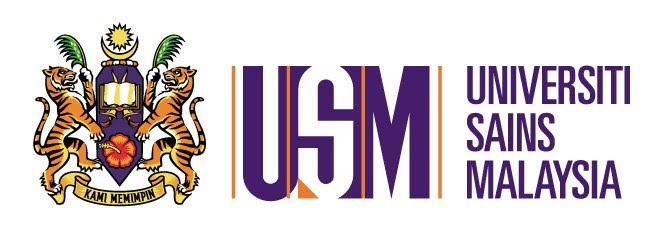 Engineering & Health Campus
River Engineering & Urban Drainage Research Centre
School of Aerospace Engineering
School of Chemical Engineering
School of Civil Engineering
School of Electrical & Electronic Engineering
School of Materials & Minerals Resources Engineering
School of Mechanical Engineering

Advanced Medical & Dental Institute
Institute for Research In Molecular Medicine
School of Dental Sciences
School of Health Sciences
School of Medical Sciences
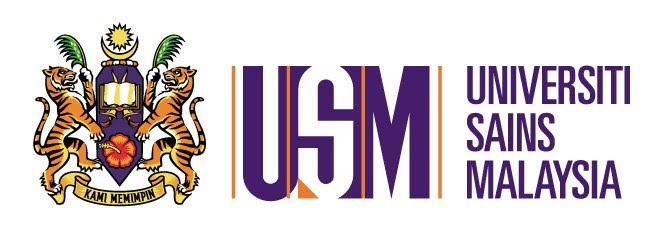 The University in a Garden
The University in a Garden concept as conceptualized by USM is designed to depict the close affinity between its role and function as an institution of higher learning and nature amidst a garden setting
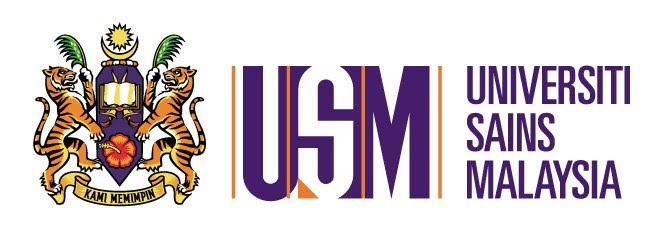 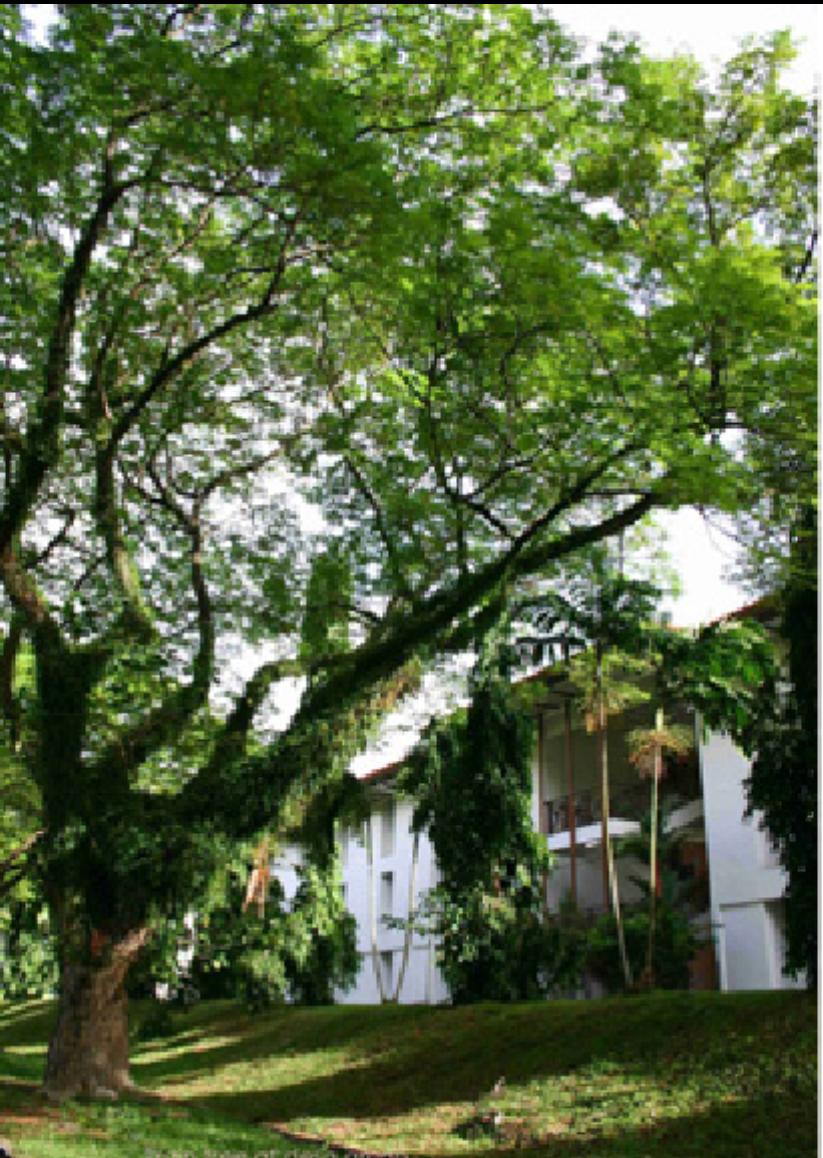 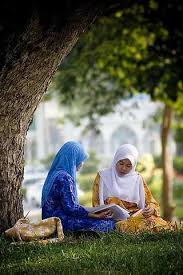 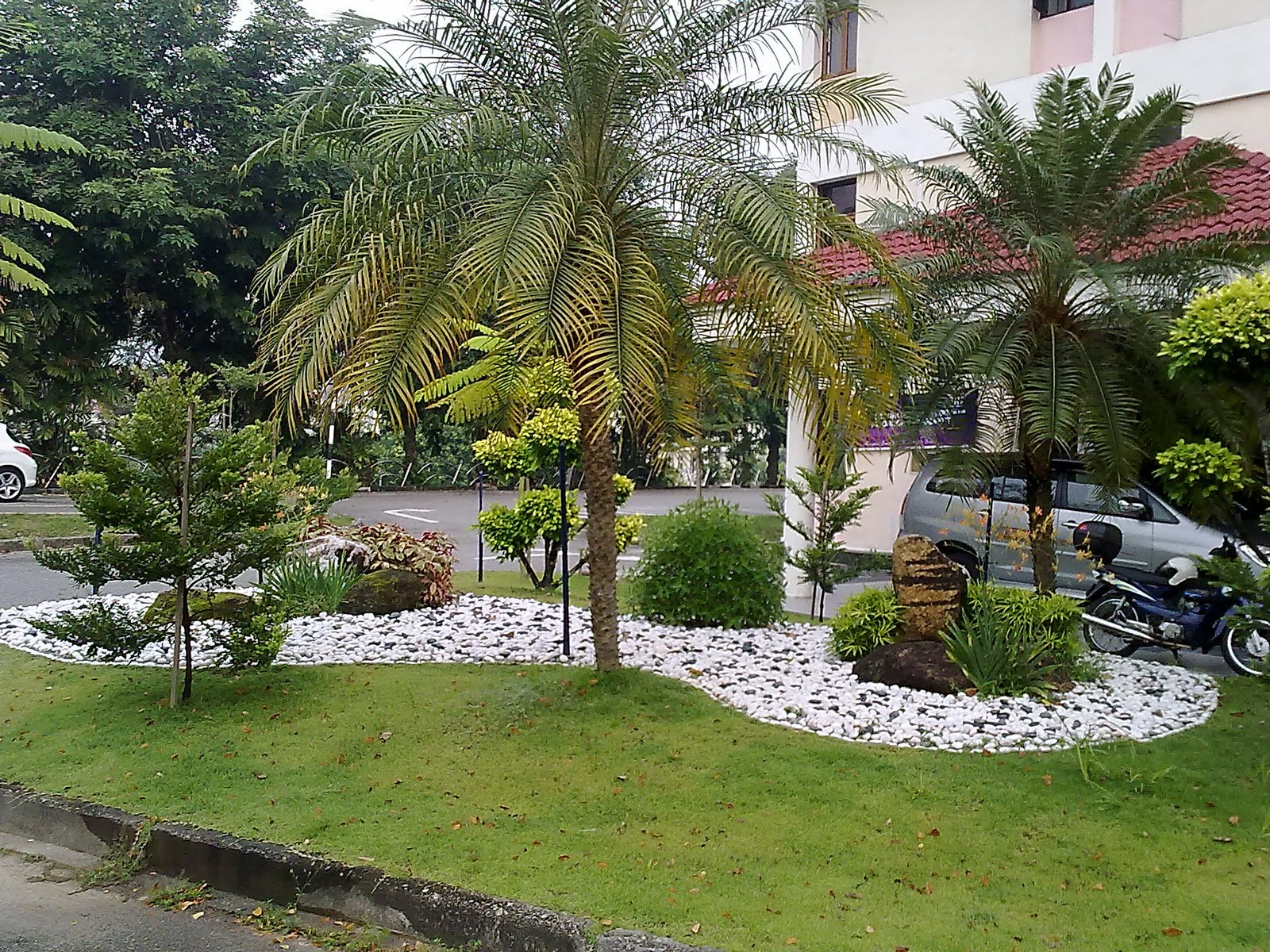 USM MAIN CAMPUS
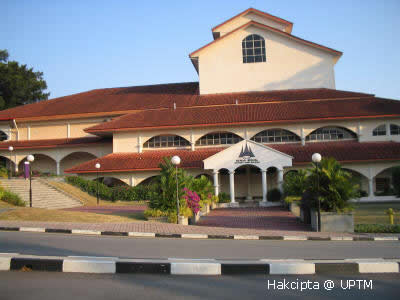 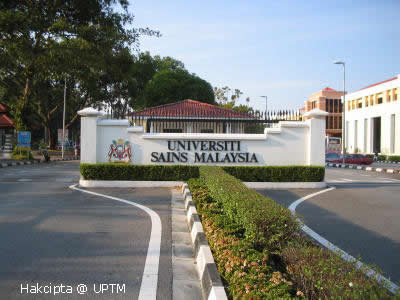 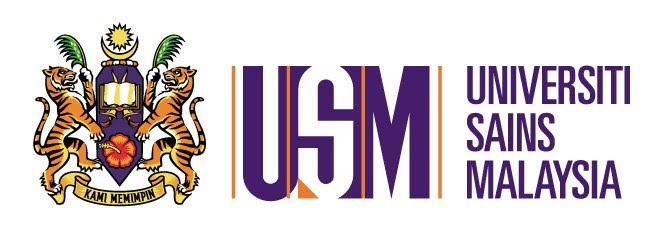 Dewan Budaya
USM Main Entrance
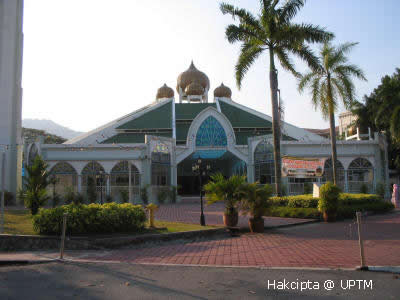 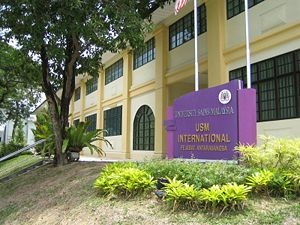 USM Mosque
USM International Office
Engineering Campus
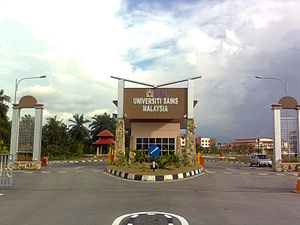 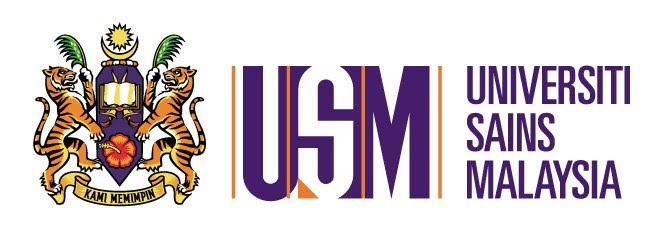 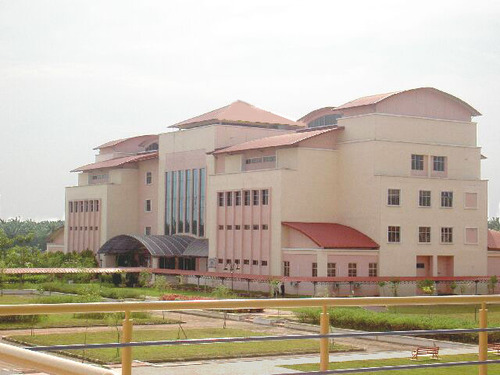 Health Campus (Kubang Kerian)
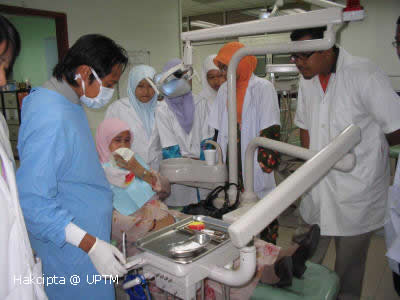 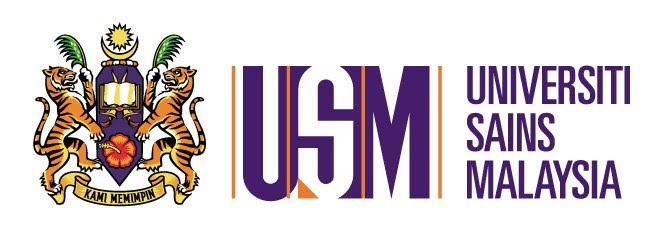 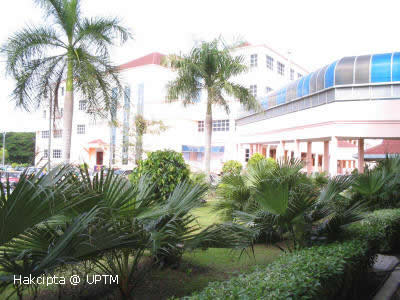 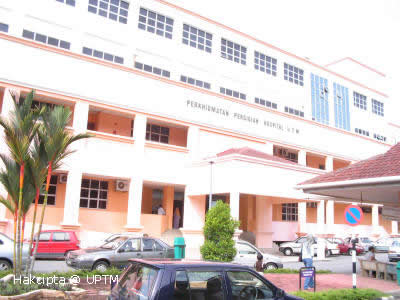 USM libraries
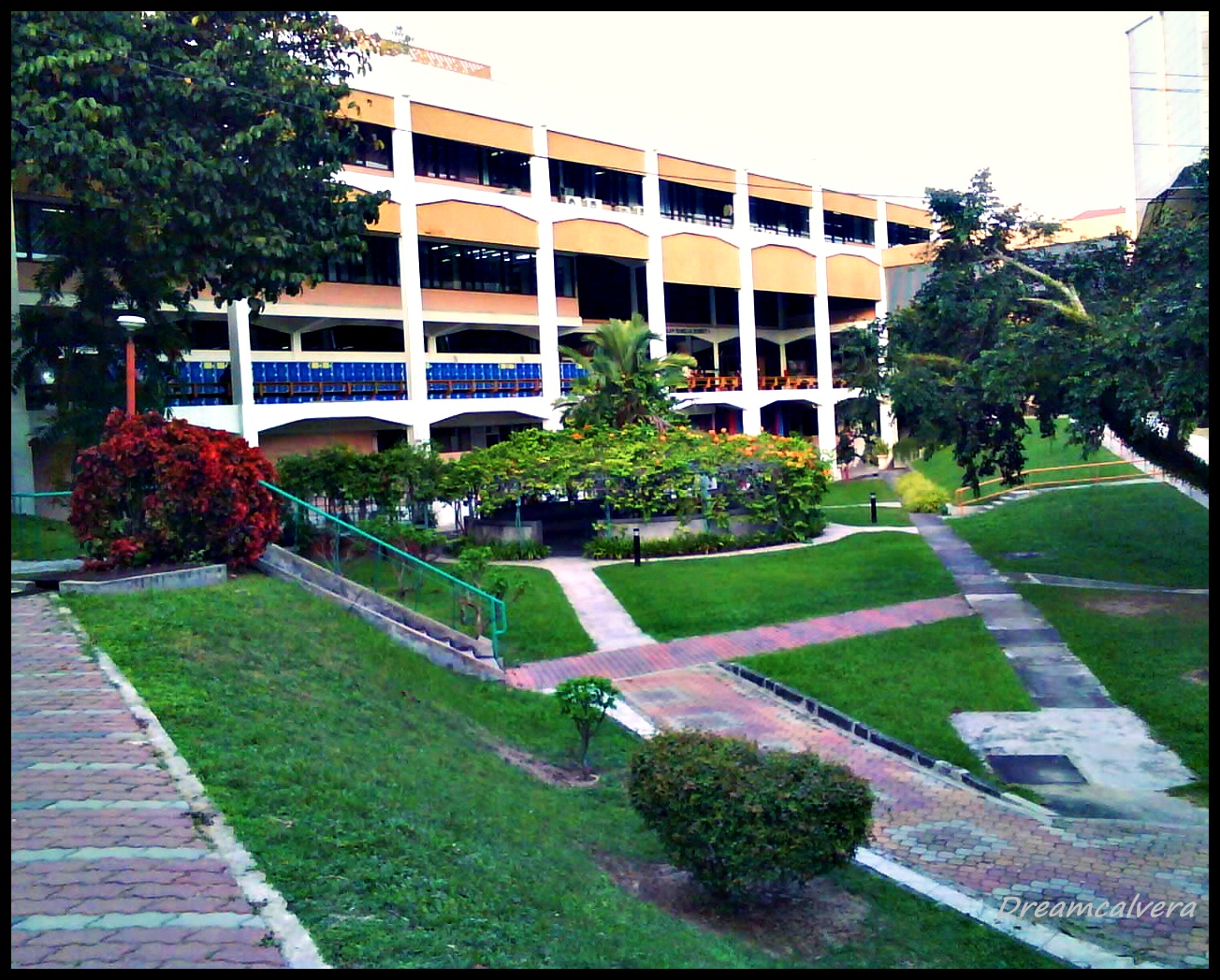 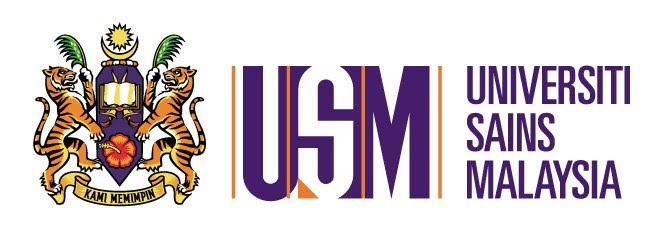 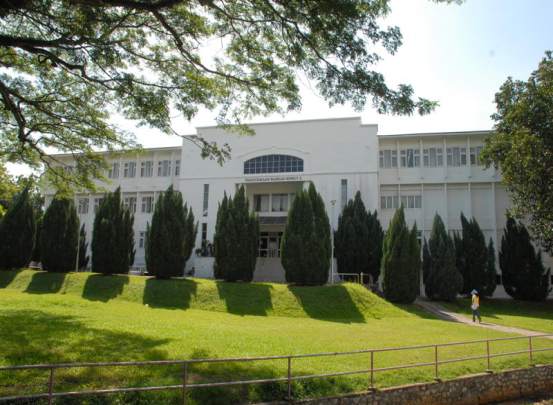 Hamzah Sendut Library 1
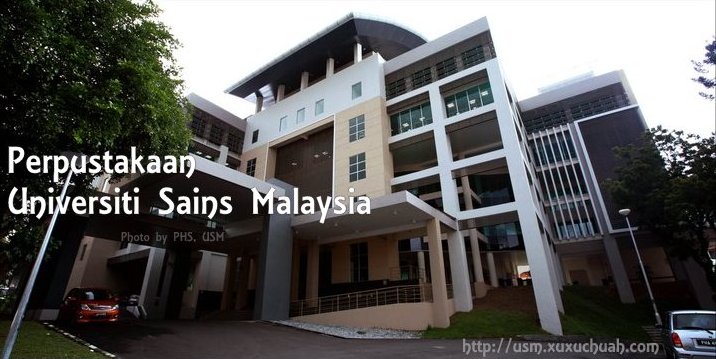 Hamzah Sendut Library 2
Hamdan Tahir Library 3 (24hrs)
Sports and Recreation Centre
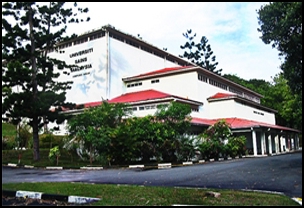 Pusat Sukan
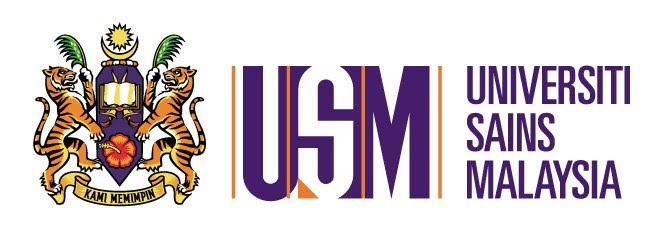 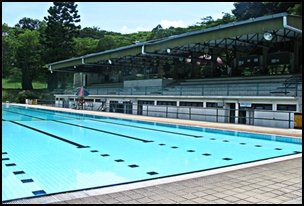 Swimming Pool
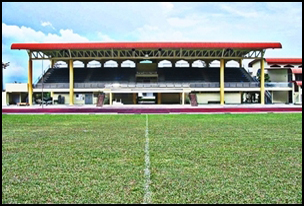 Football Field
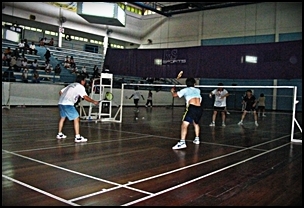 Badminton court
USM Accommodation
Hostels / Desasiswa
Aman Damai
Fajar Harapan
Bakti Permai
Cahaya Gemilang
Indah Kembara
RST – Restu, Tekun, Saujana
International House
PETAS
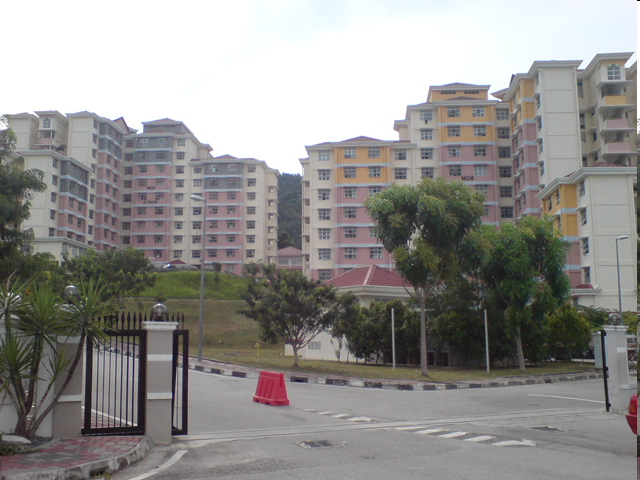 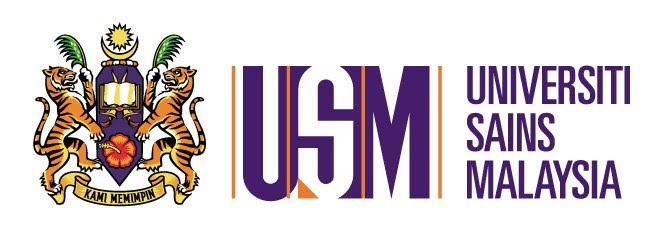 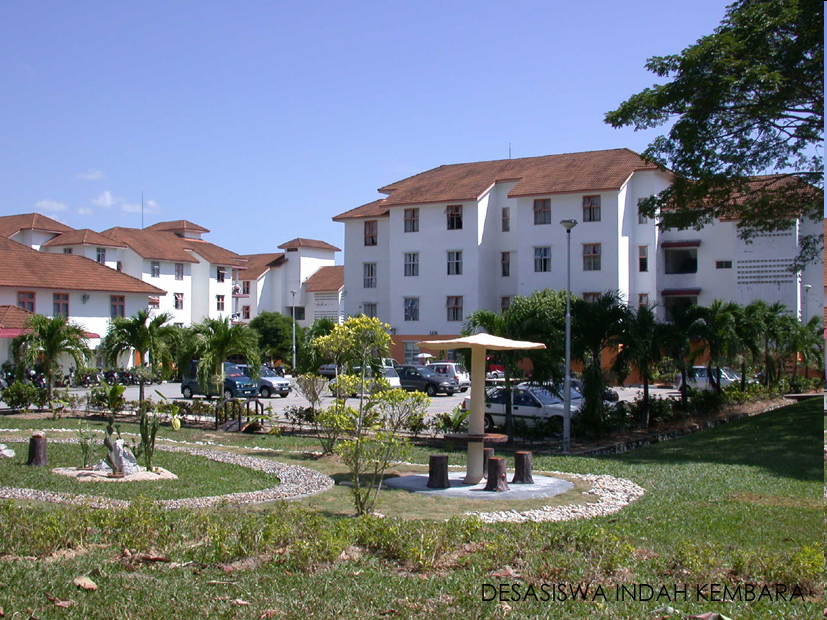 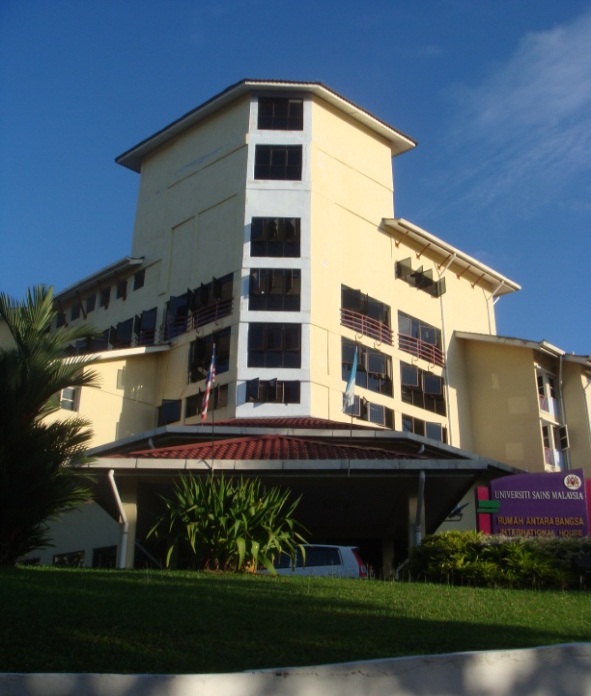 International Student
Mobility and 				Internationalization
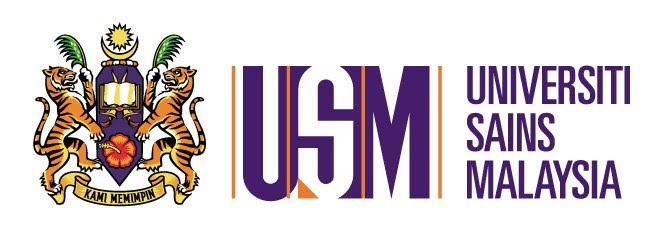 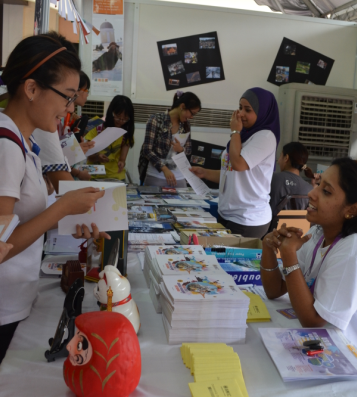 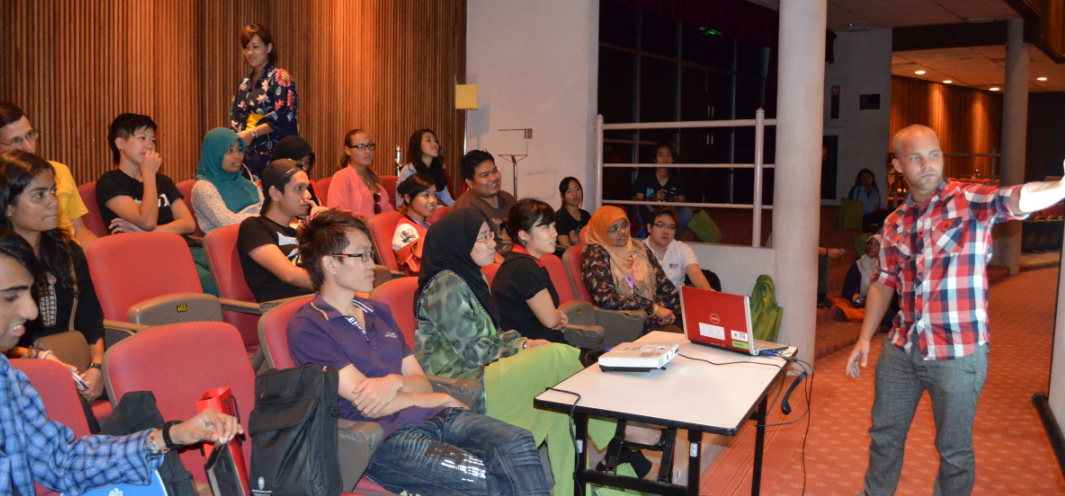 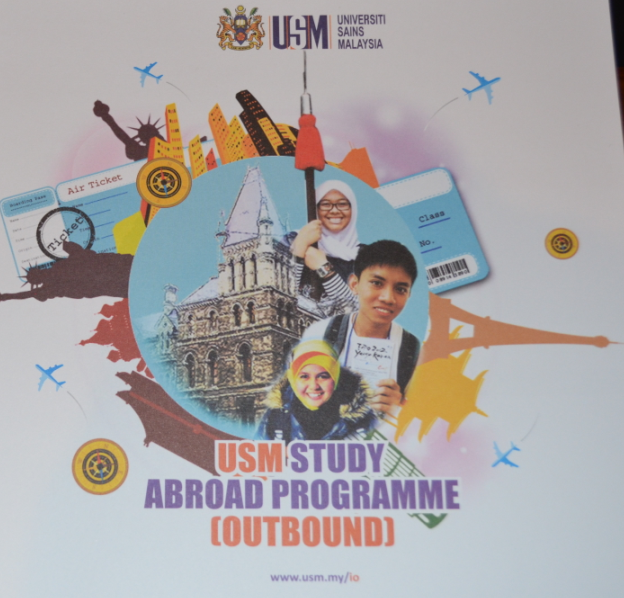 Major Efforts Carried Out by USM for Internationalization and Student Mobility
USM offers exchange programme to students from more than 30 countries and welcomes students to experience living and studying in Malaysia

Coming to USM would allow international students to experience world class education in a great location and discover a nation known throughout the world as being “Truly Asia”
Outbound Programme
International Office is promoting the study abroad programme through:
Series of talks, 
sharing experiences by students who have the experiences  of joining the study abroad programme, 
	distribution of pamphlets 
personal consultation are given to students who have interest in the programme
USM also provides financial aids to qualified students (flight ticket and some pocket money)
Inbound Programme
International Office is the responsible party in processing all application for inbound programme. 
Mutual agreements with partner universities are implemented and USM will receive students for a period of one to two semesters from each university.
Partner universities may send  2 to 8 students per year
Inbound Requirement
There is no minimum requirements for CGPA. We trust our partner universities would select students that are qualified to participate in the Study Abroad @ USM programme. 

If English is not the first language of teaching , students are required to fulfill the minimum language requirement as below: 
TOEFL : PBT minimum 550 , iPBT = 61 or
IELTS : Band 5 or
Approval letter from School/Faculty of Language notifies that students are able to follow classes in English
Academic Calendar
Dates of Semester 1 and 2
 Semester I : 2nd week of September 
 Semester II : 3rd week of  February 	

14 weeks of classes
1 week of study week
3 weeks of Final Exam
USM Buddies
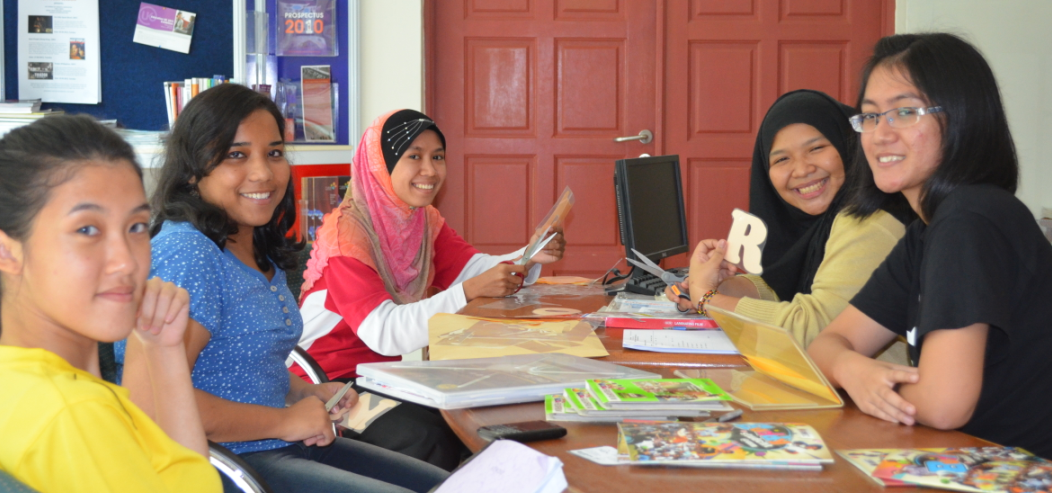 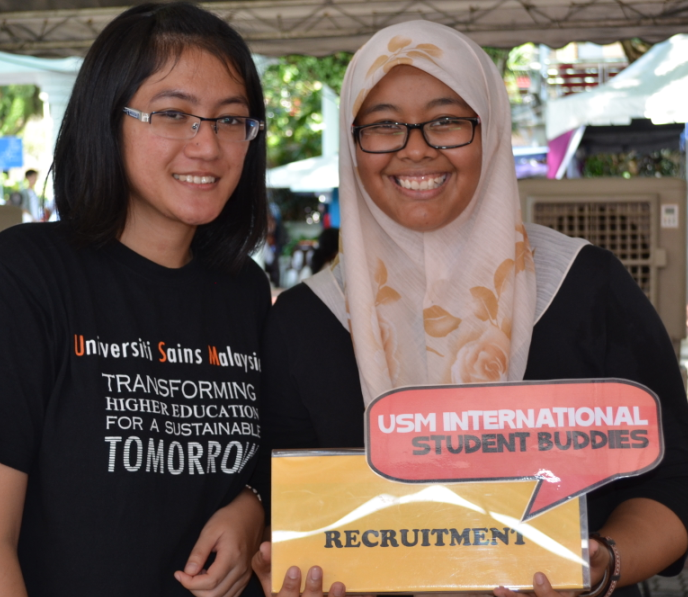 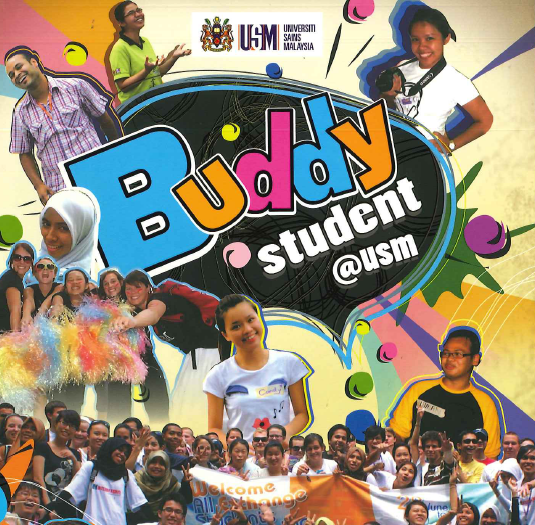 USM Buddies
This voluntary programme consists of USM students who are helpful and like to be involved in programmes organised by International Office, USM. 

They will develop their leadership skills, learn how to practice teamwork when organizing projects and many extra things which hardly gained in the classroom.

USM students who are interested to join the USM Buddies are interviewed and have to go through screening process by joining a few programmmes
Activities for Inbound Students
Orientation Programme
Welcoming speech
Introduction by Buddies & Ice-breaking 
Briefings on Visa, Security, Health & Medical, Insurance, Wifi set-up, Library, Courses and Final Exams
Meetings with Schools’ representatives for course registration 
Telematch
Library & campus tour
Cultural performances
Activities for Inbound Students
2. Cooking classes
3. Homestay with the village people/foster parents
4. Coffee-hour to learn different languages from other inbound students
5. Gala night/Cultural Fiesta
6. Celebrations in Malaysia: Aidil Fitri, Deepavali, Halloween, Lantern Festival, Chinese New Year, local weddings, etc.
USM Internationalizaztion at Home
At USM, we believe that internationalization should start within USM community. 
International Week:  Twice annual events involve cultural show, international food exhibition, international games exhibition, cultural talks and international movies. 
Norooz/Spring Festival 
International Al-Quran Festival
English Camp
Sports tournaments: Badminton,Tennis and Taekwando
Walk for Peace
International Creative Visual Awards
USM-PSU Student Leader Summit
AFLES 2013 (ASEAN Future Leaders Summit)
PSA,PETAS & IO Events
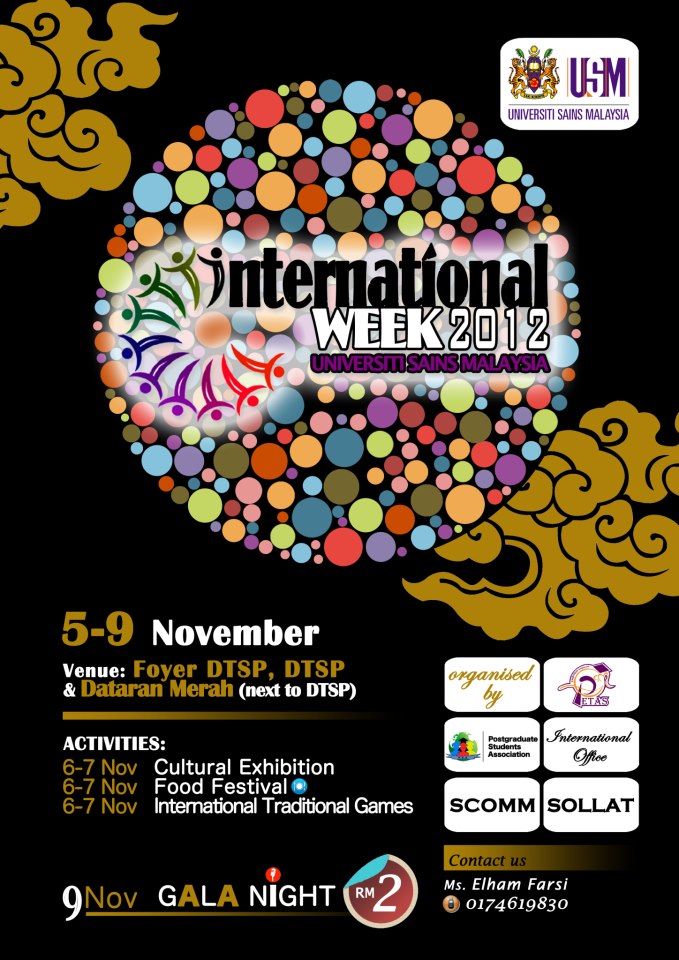 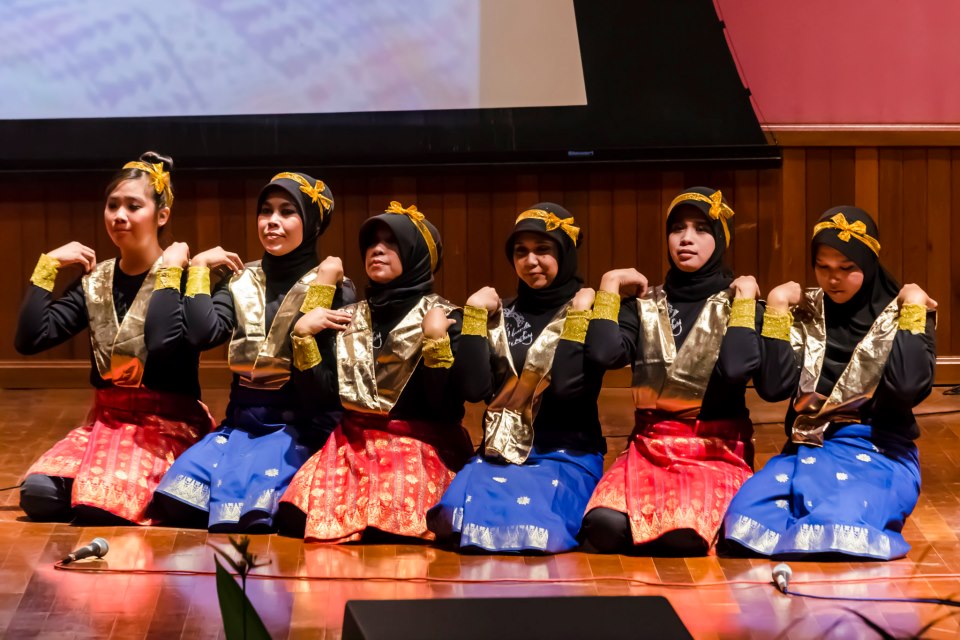 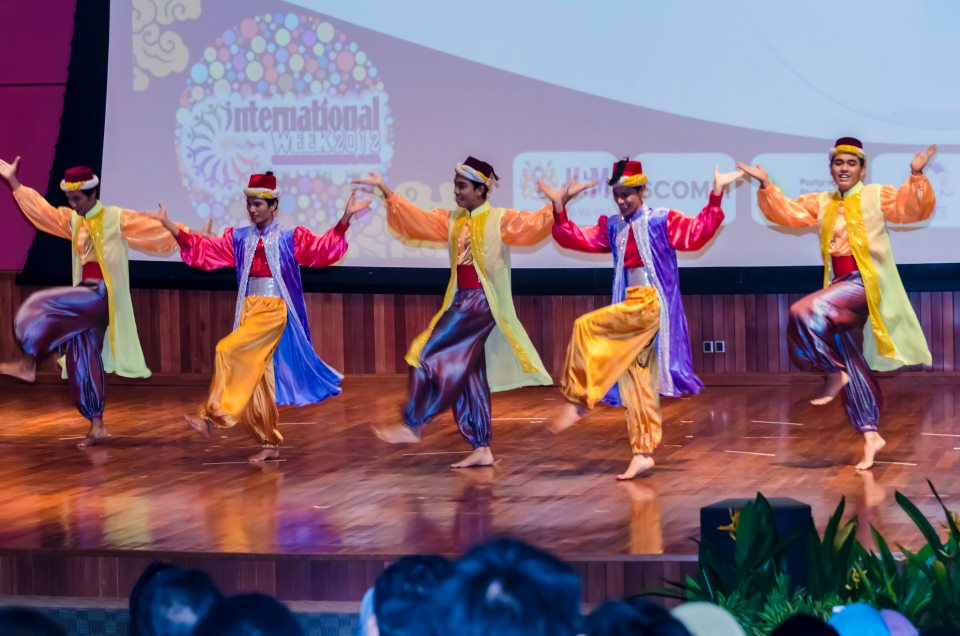 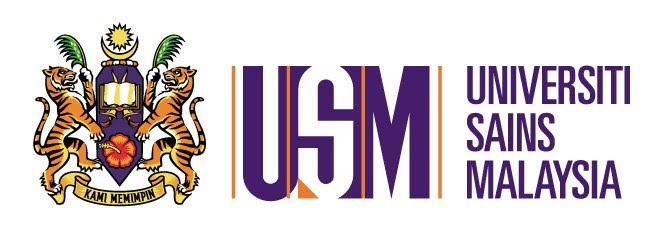 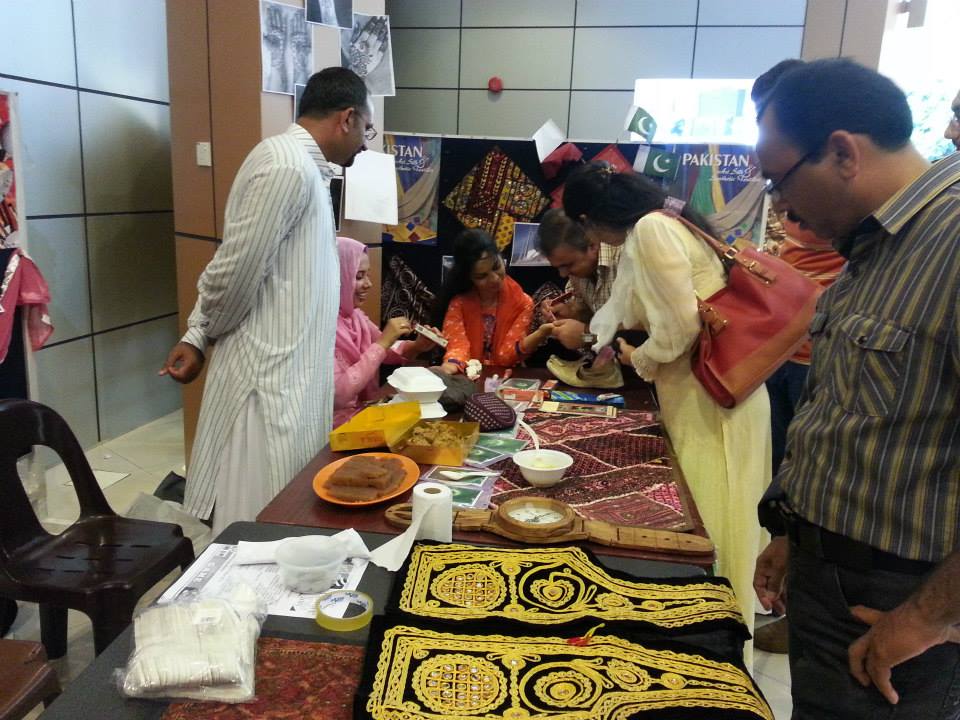 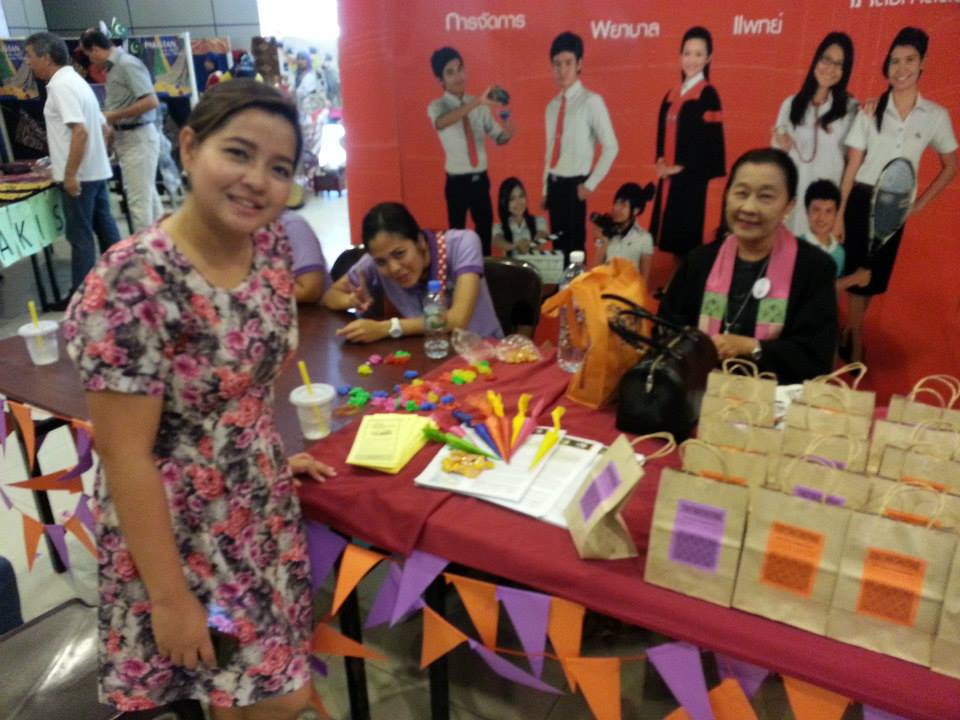 USM Internationalizaztion at Home
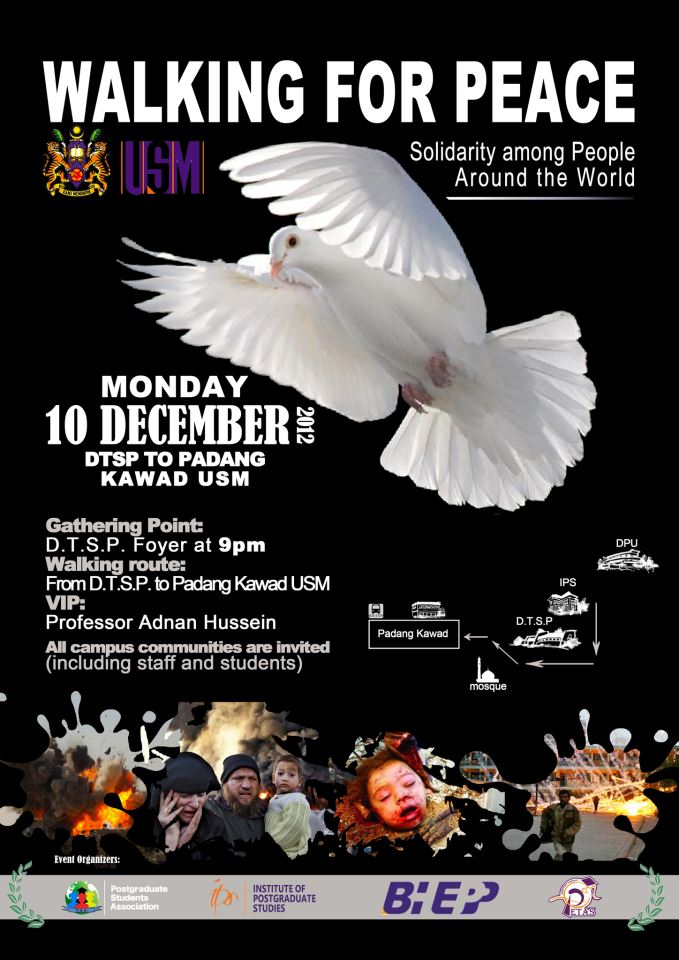 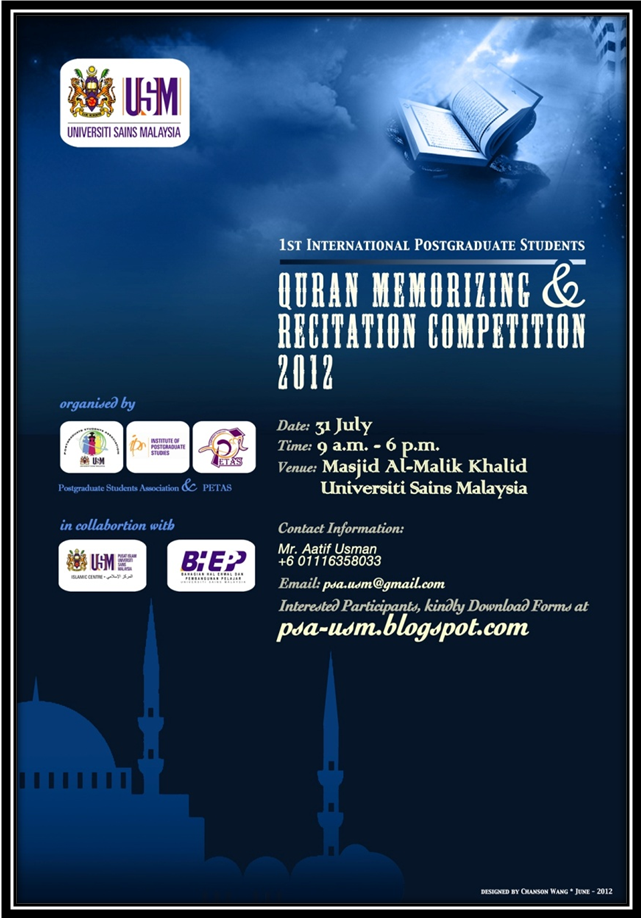 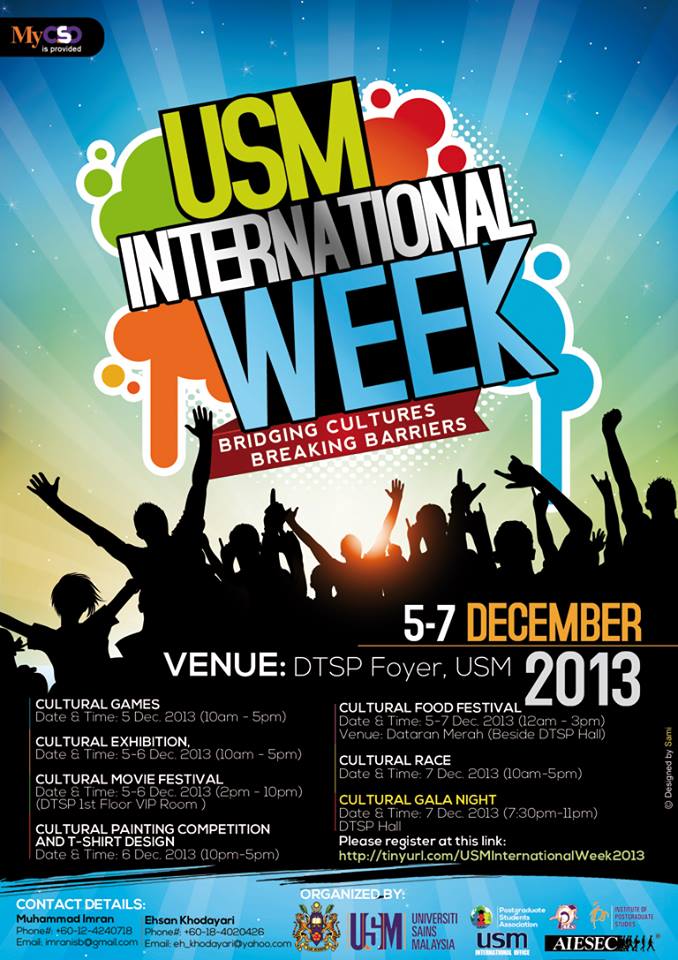 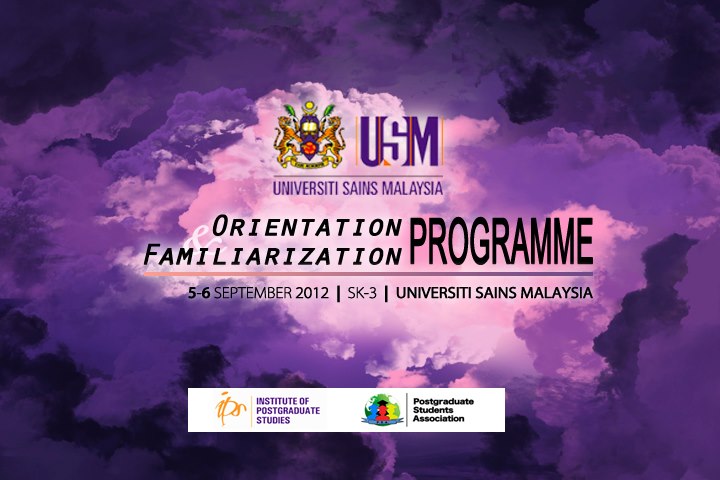 USM Internationalizaztion at Home
International Creative Visual Awards: Students from China and ASEAN participate in this short movie and photography competition



USM-PSU Student Leader Summit
AFLES 2013 (ASEAN Future Leaders Summit, Oct 2013)
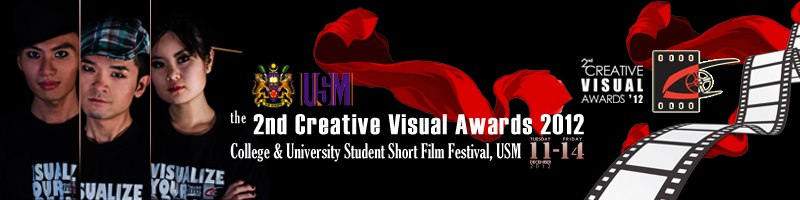 AFLES 2013
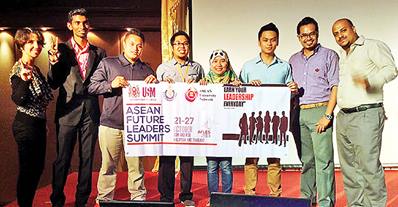 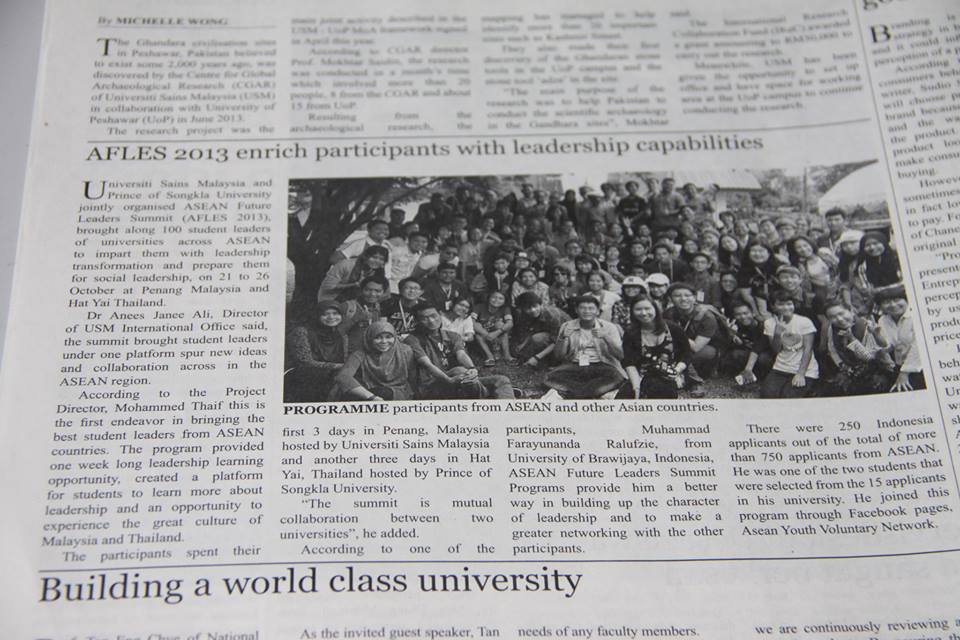 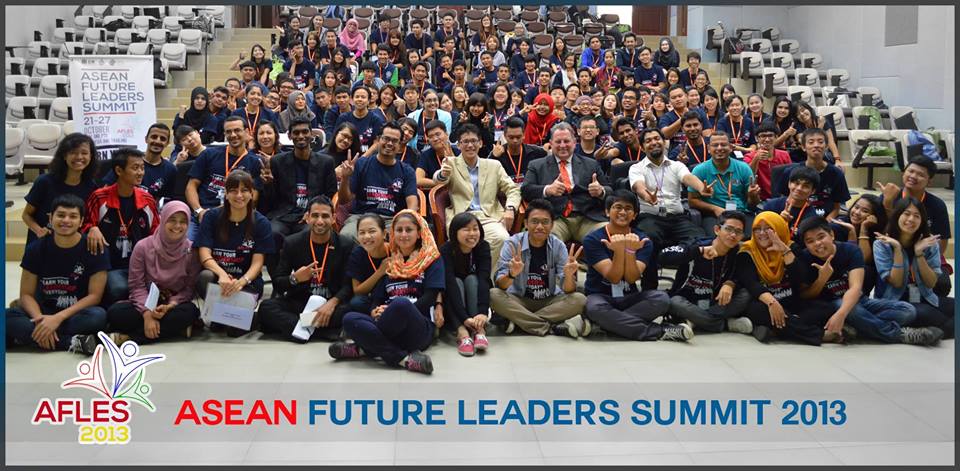 USM Internationalizaztion at Home
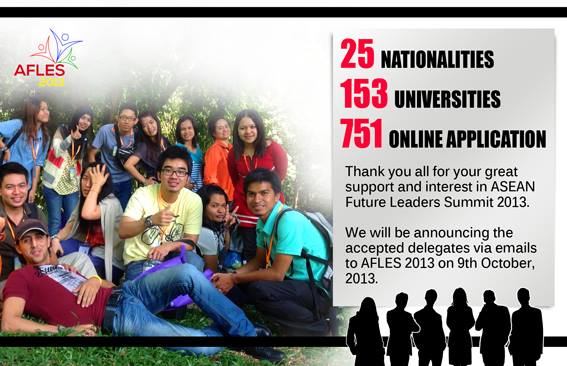 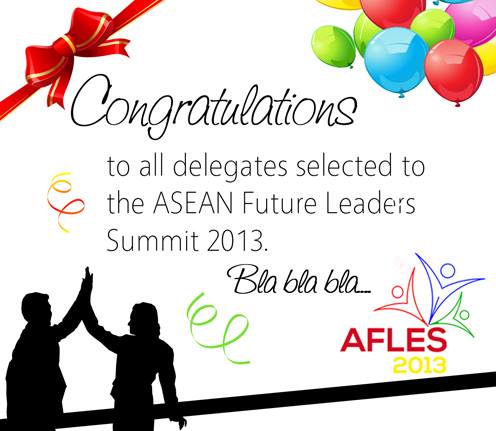 AFLES 2013
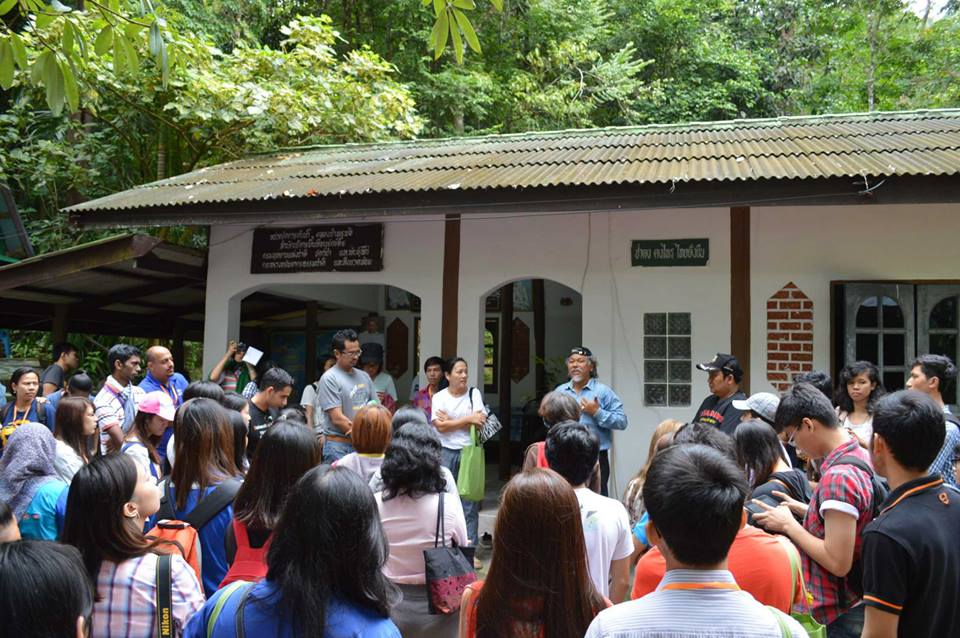 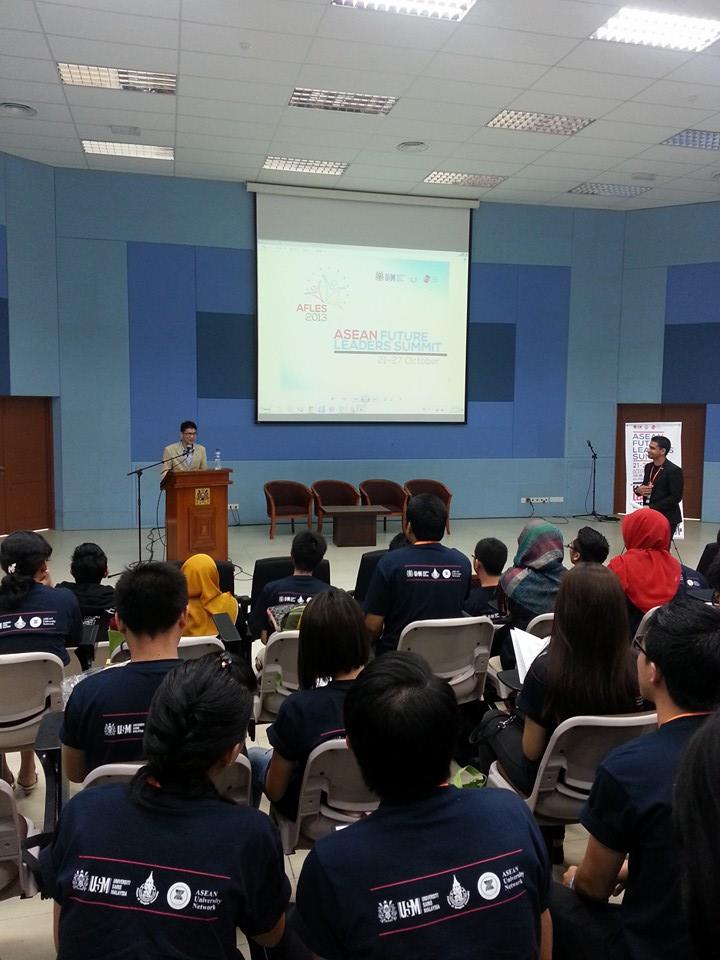 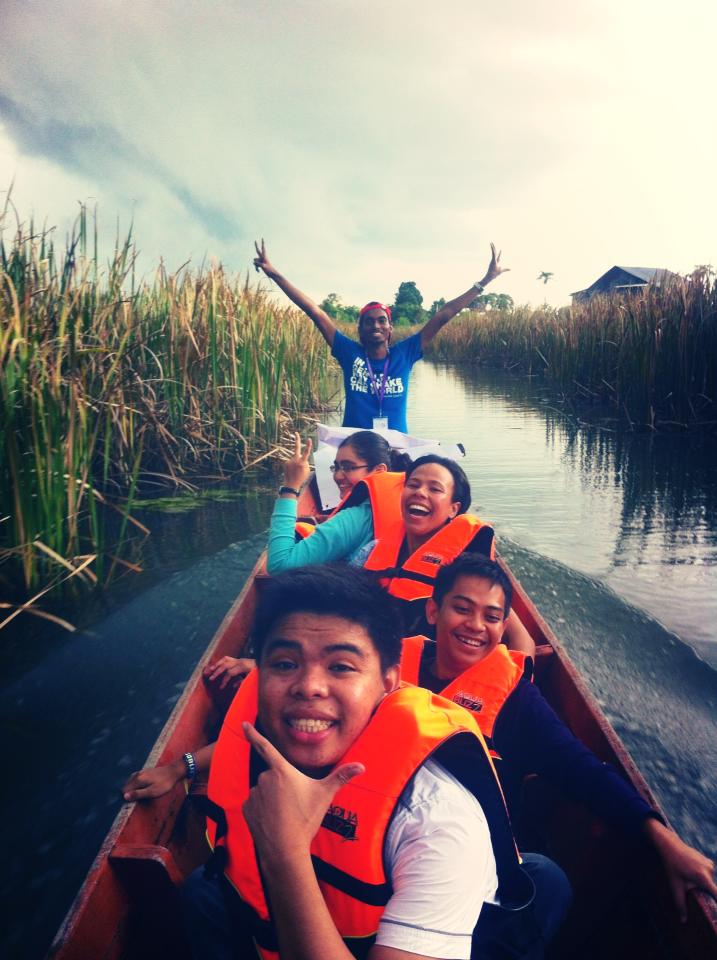 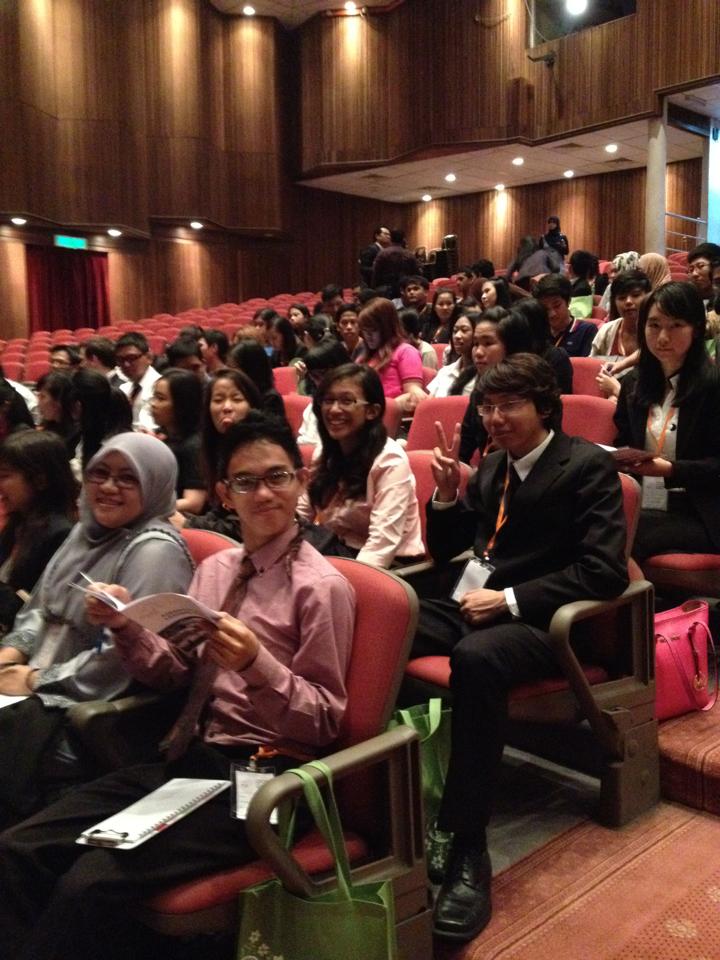 PSA, PETAS & IO Events
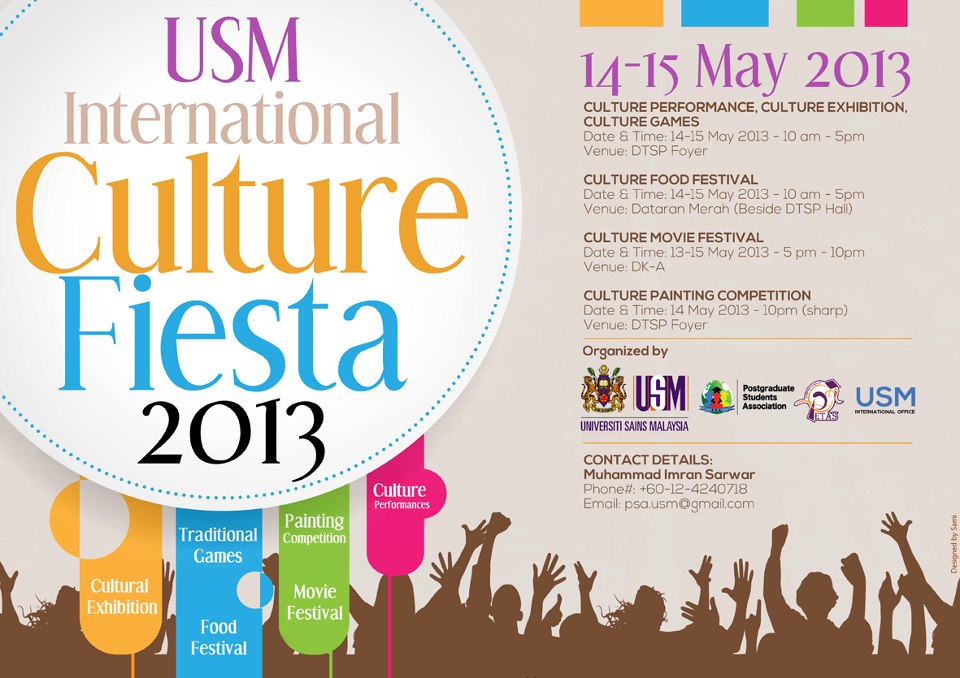 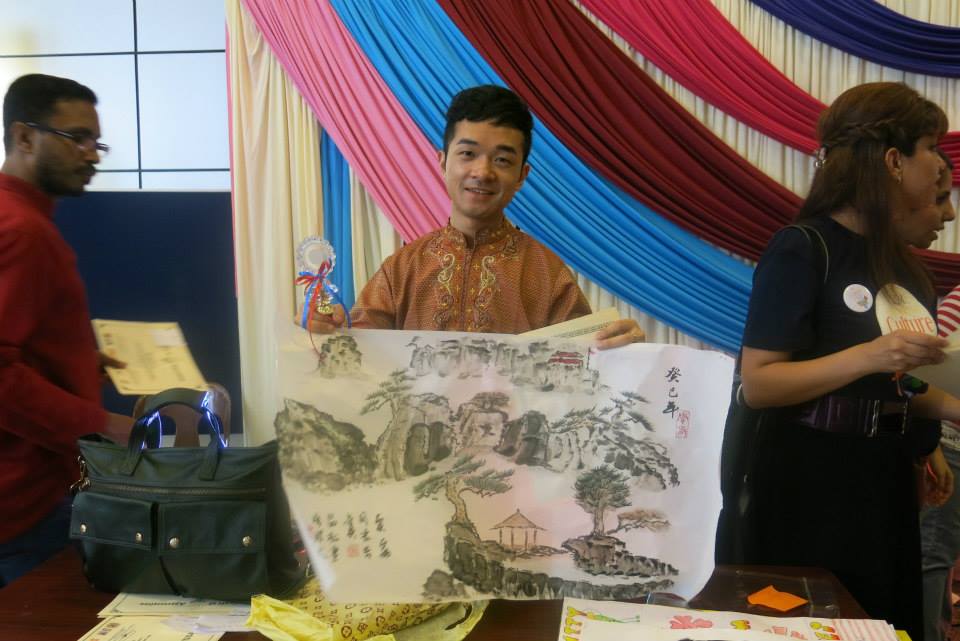 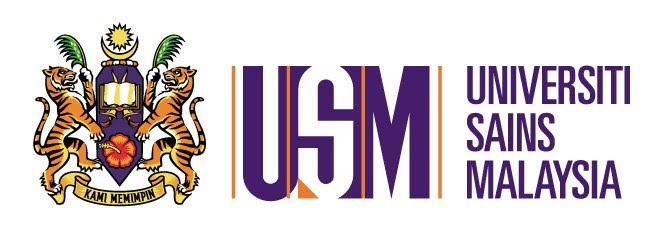 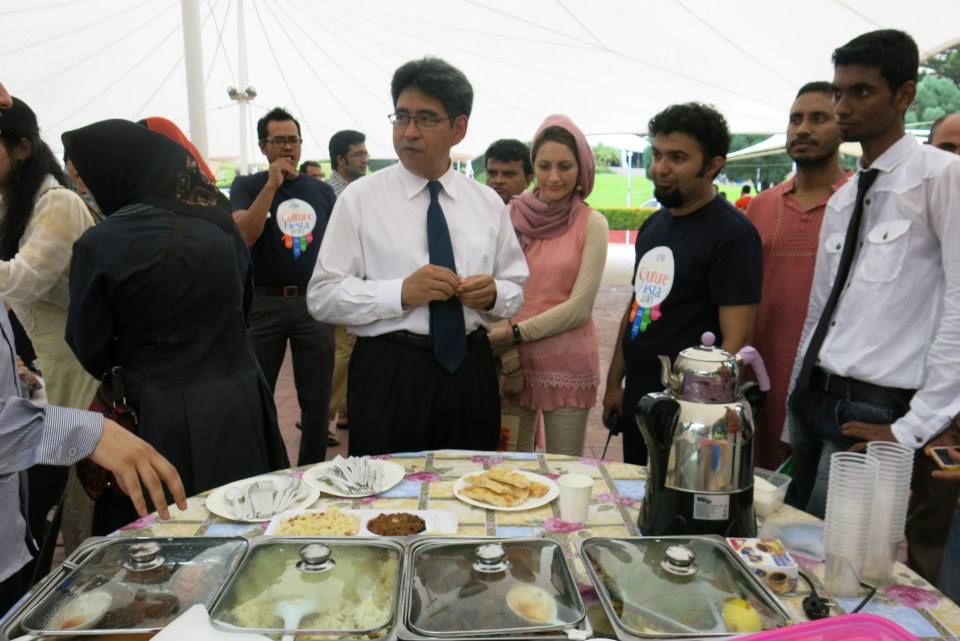 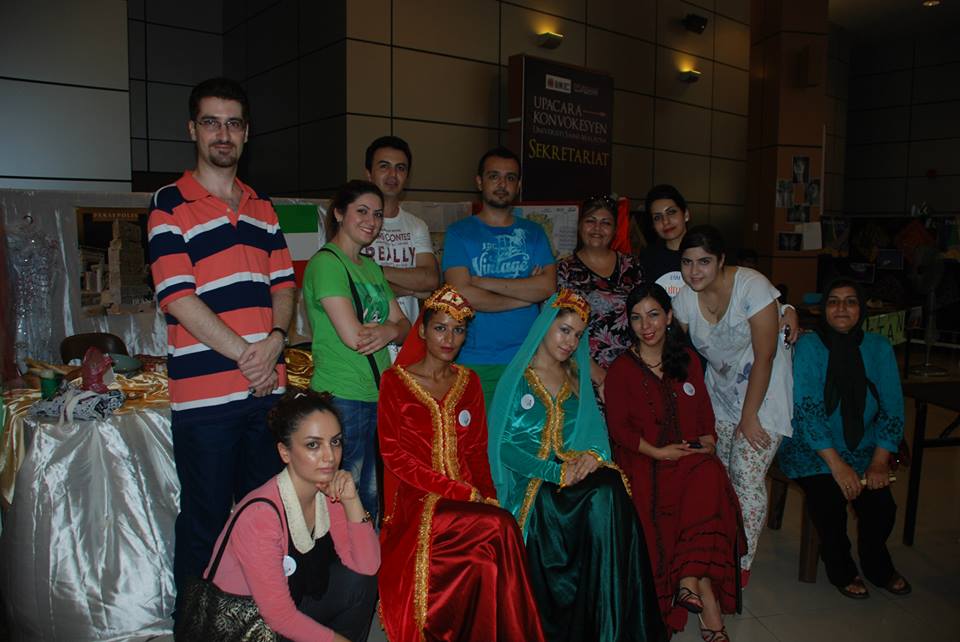 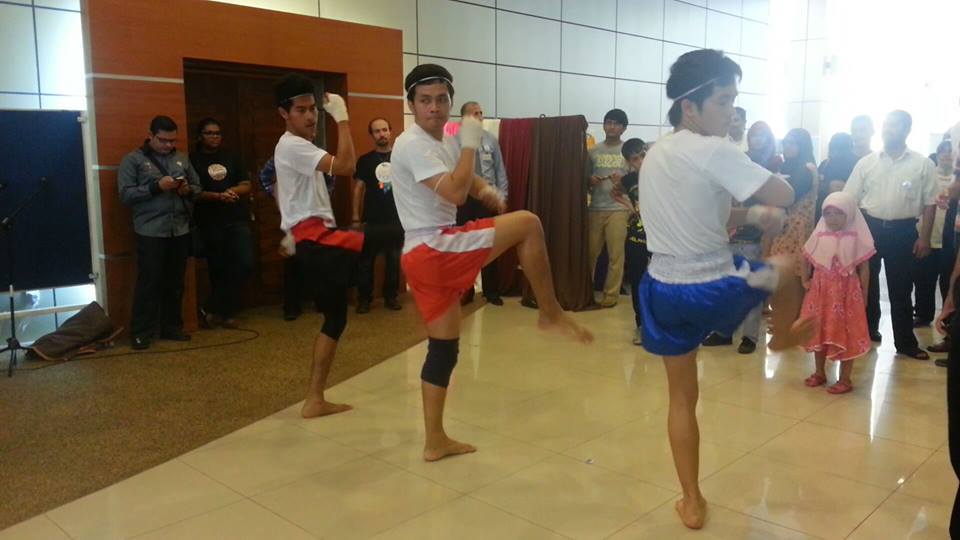 PSA, PETAS & IO Events
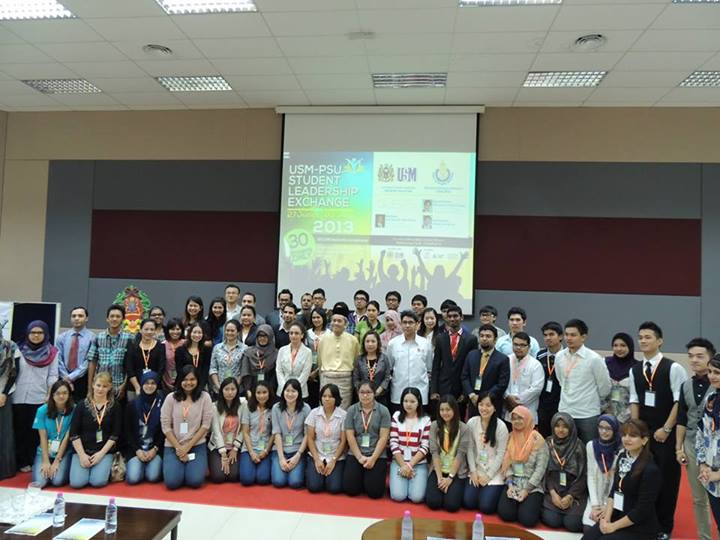 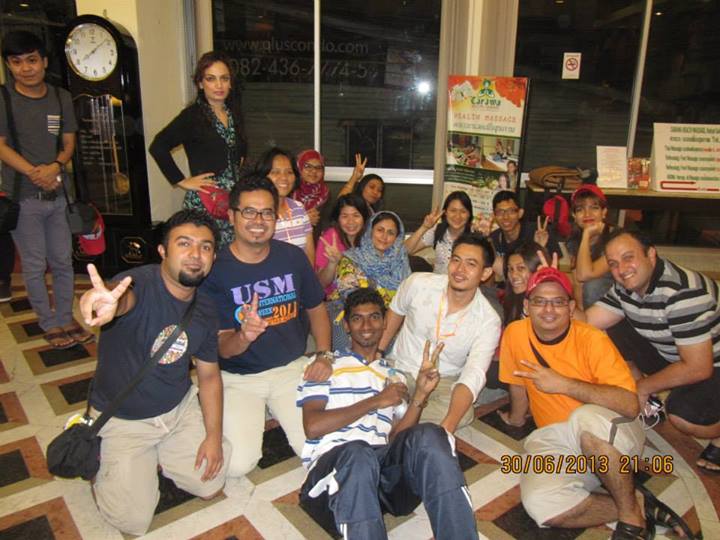 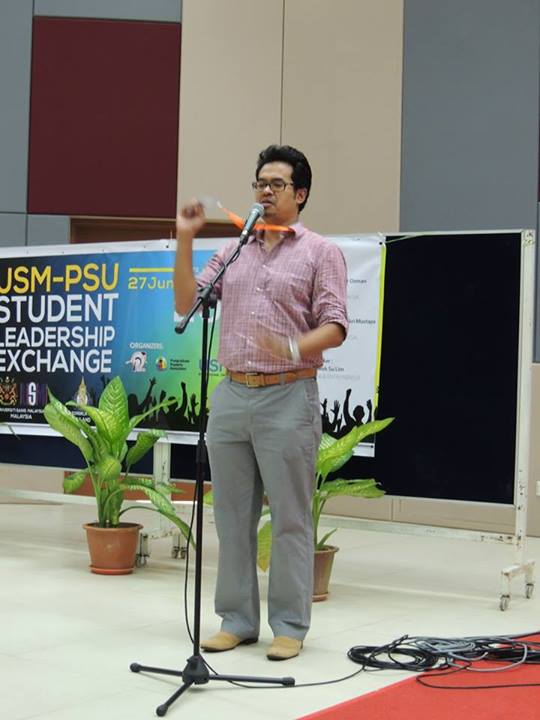 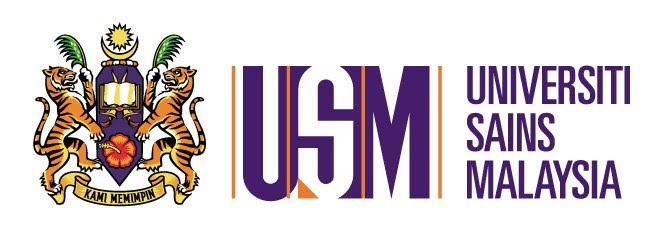 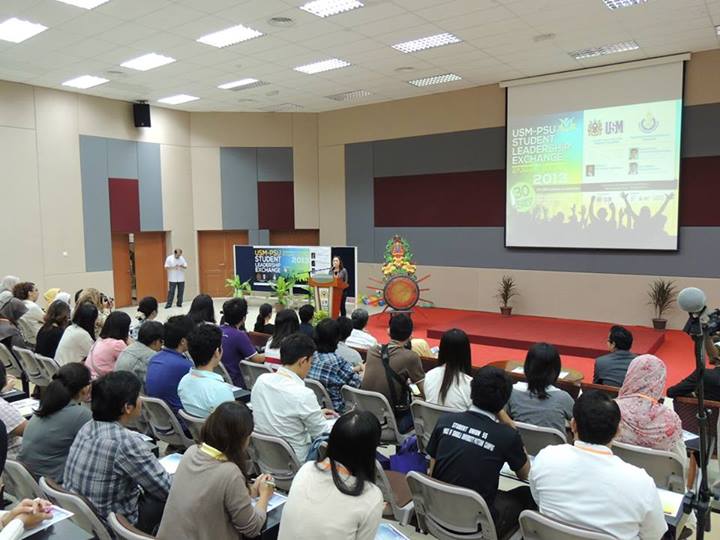 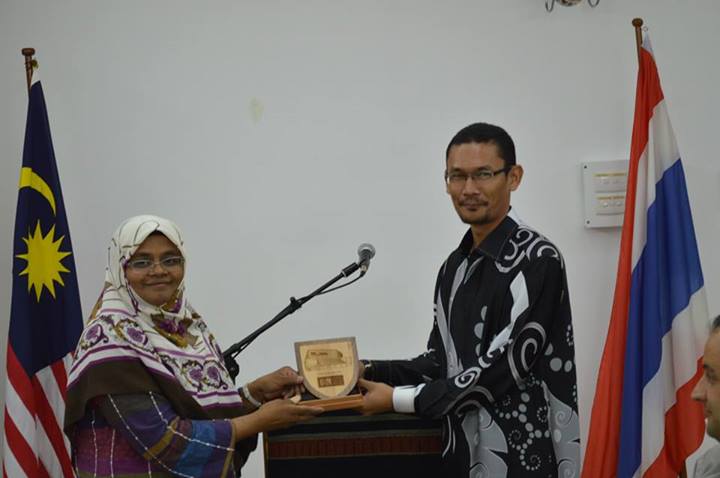 THANK YOU
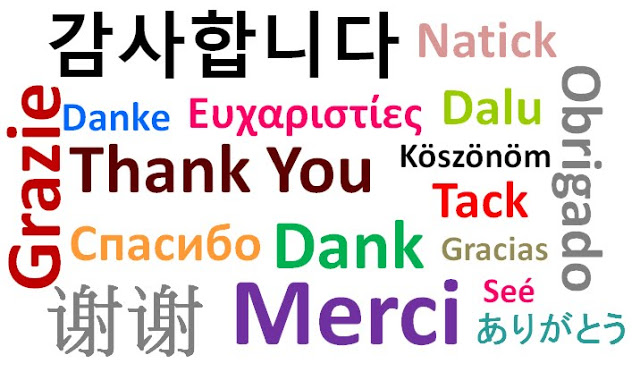 Terima Kasih
ขอบคุณ